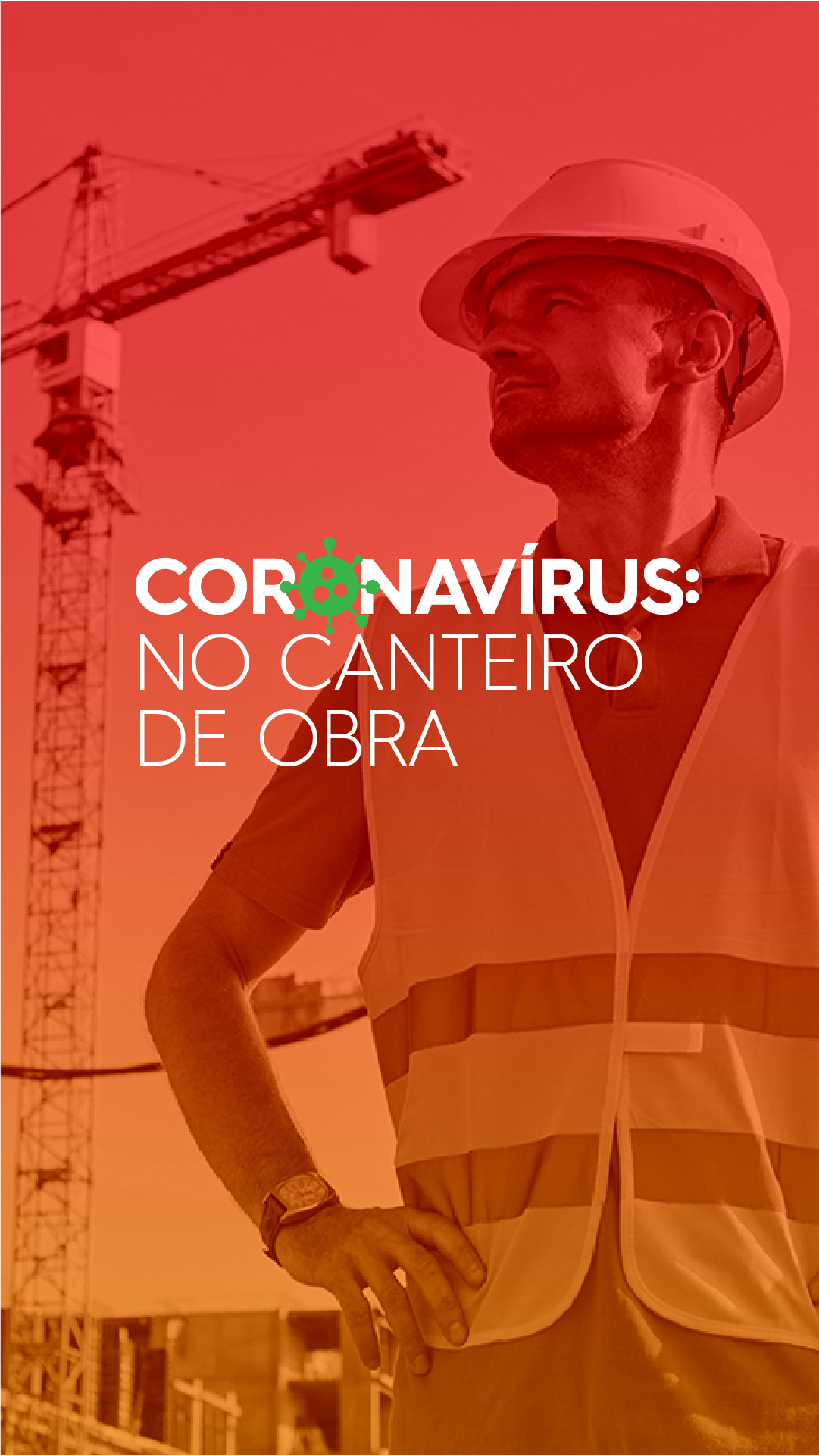 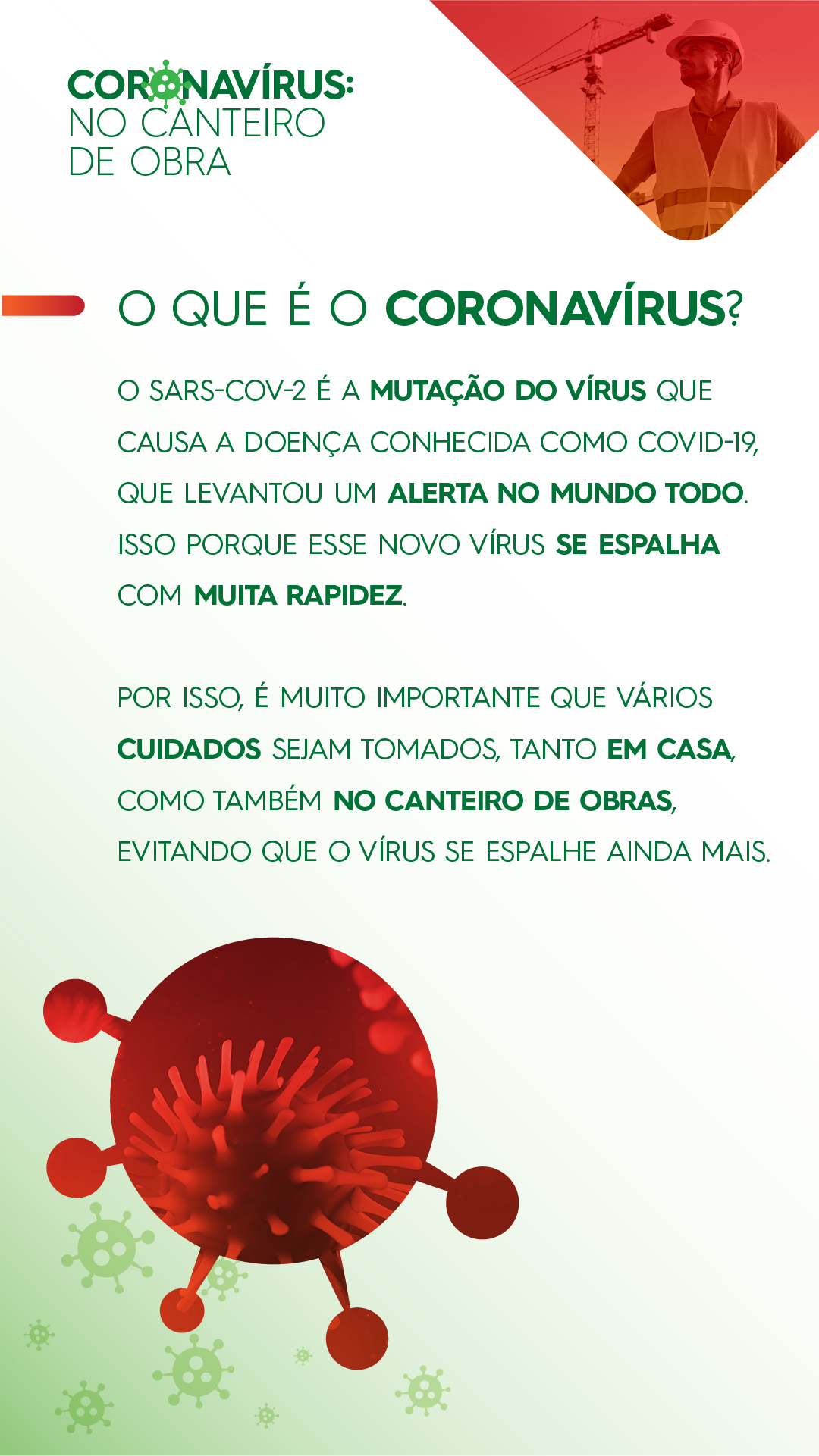 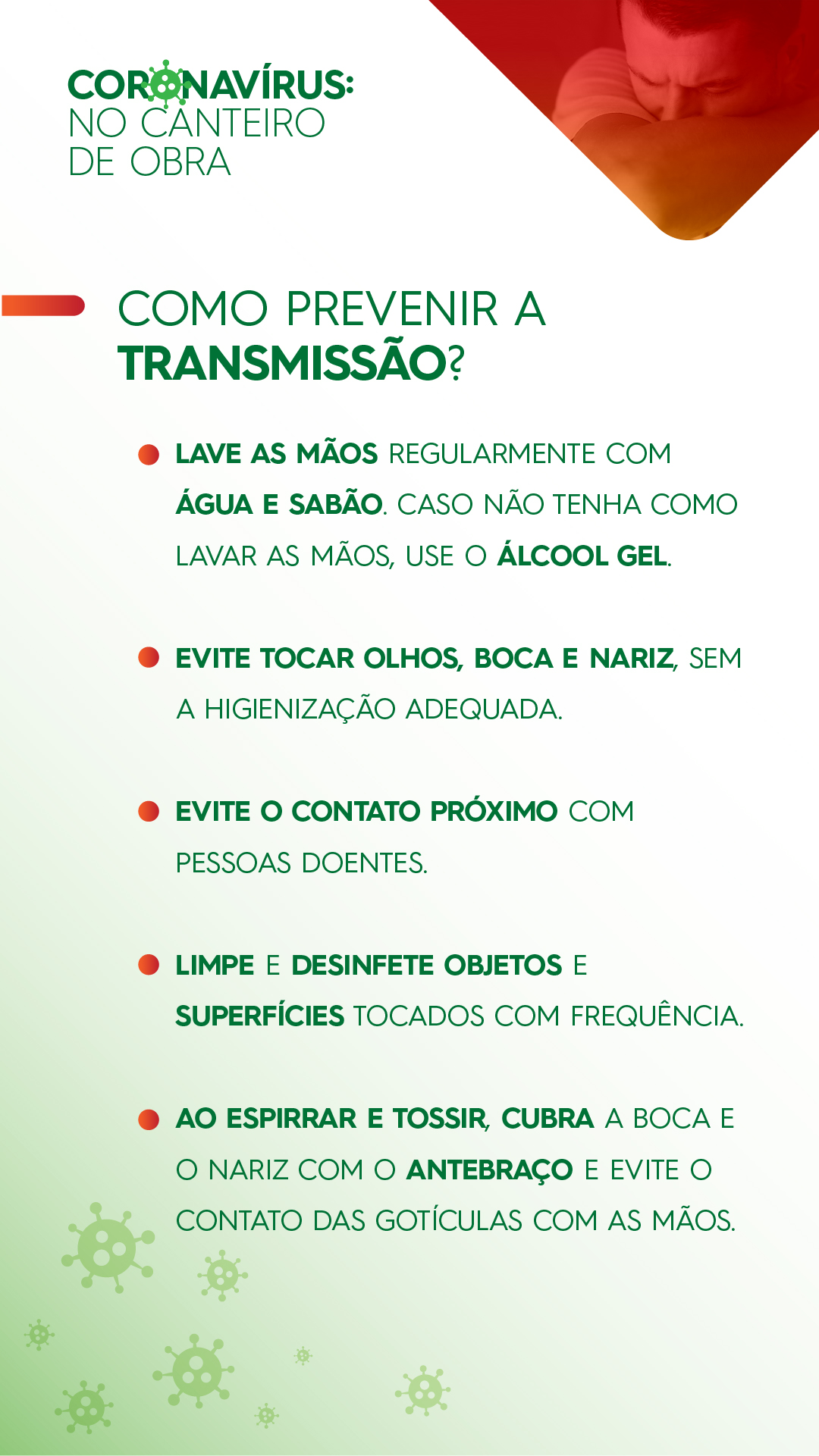 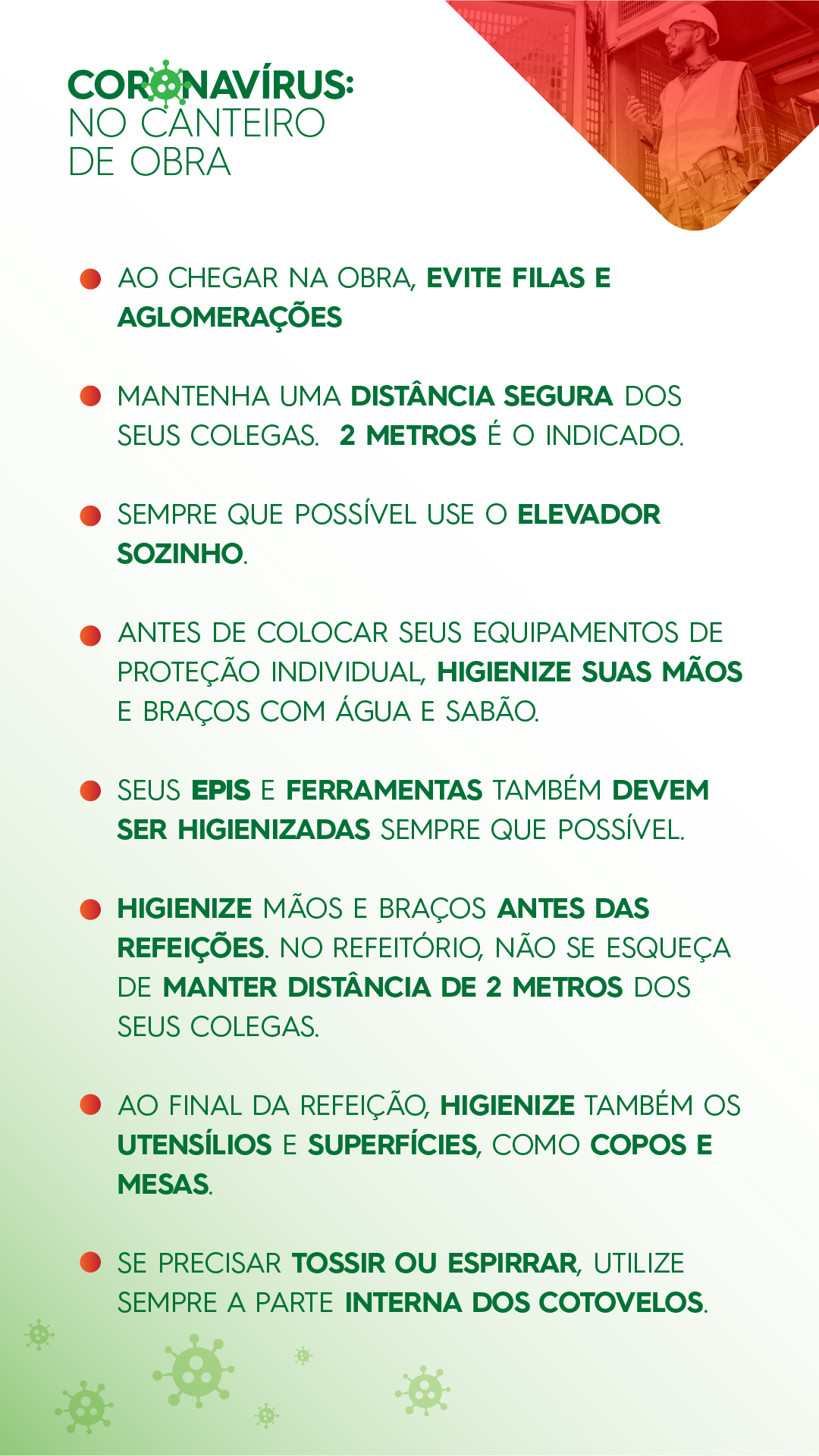 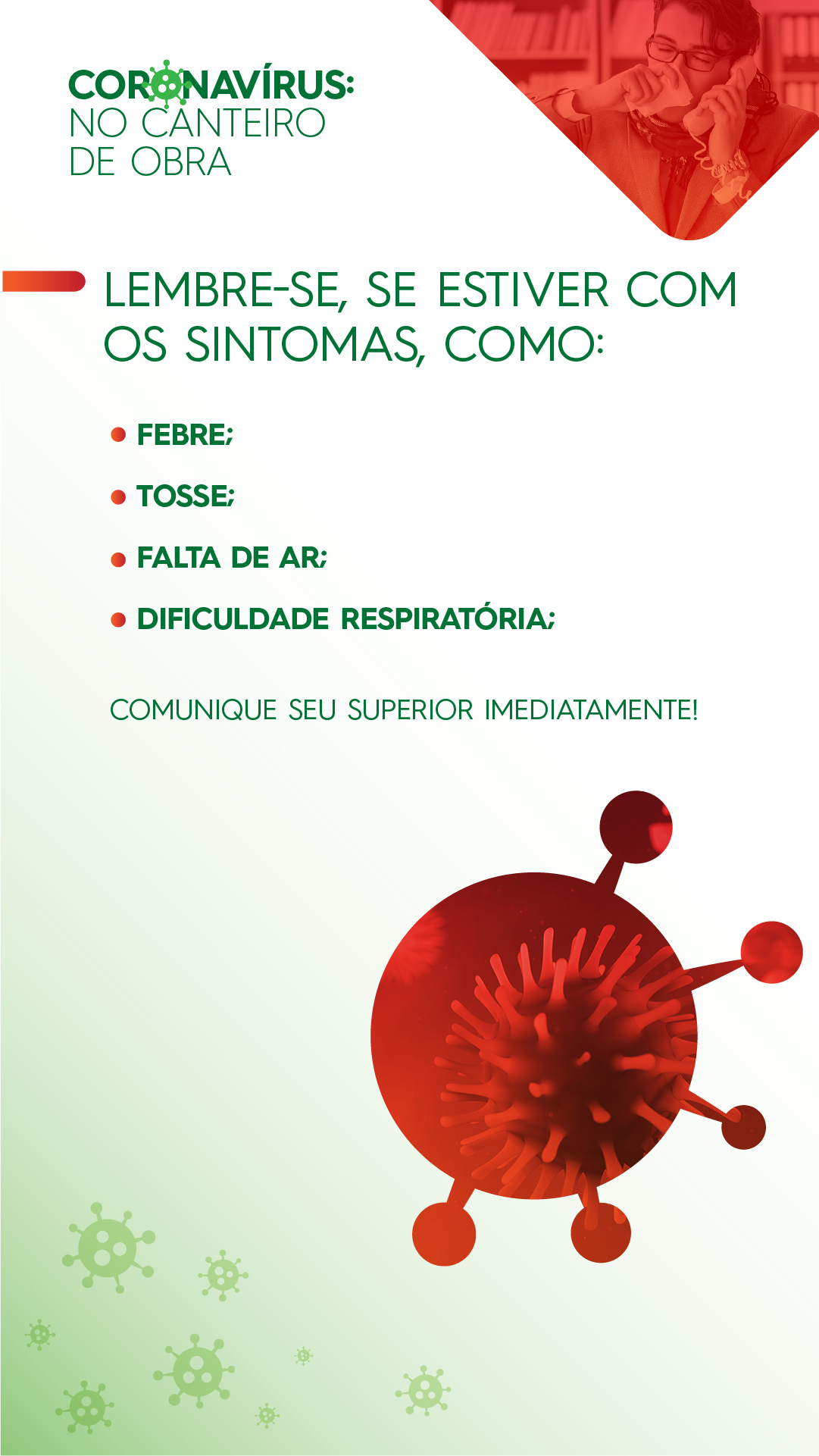 Insira logos dos parceiros aqui
Insira logos dos parceiros aqui
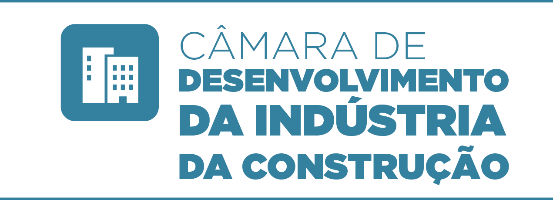 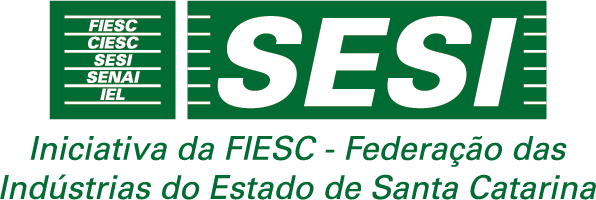 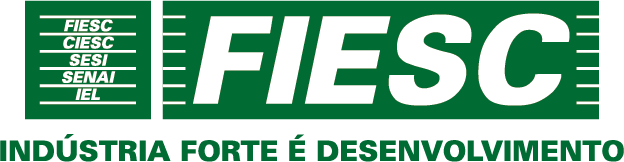